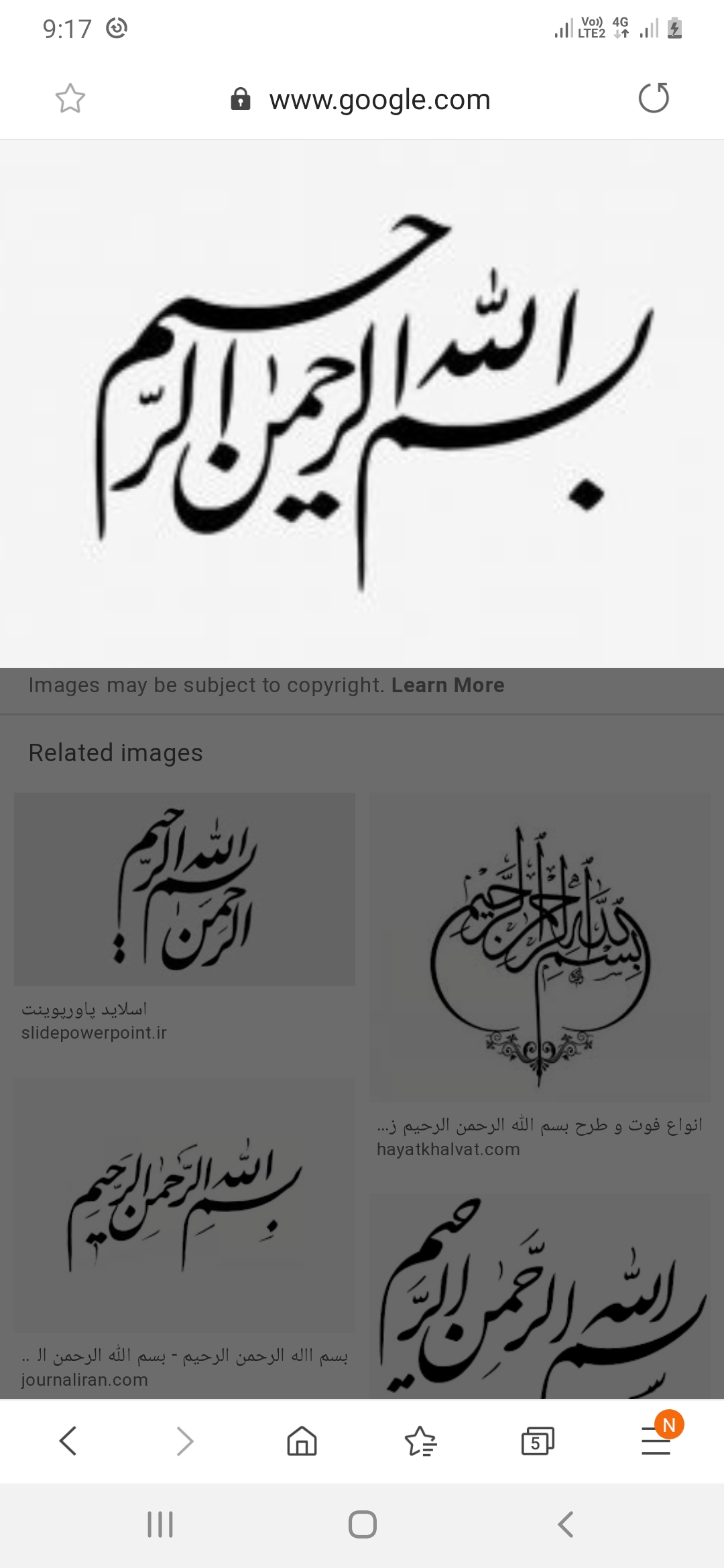 آموزشکده فنی دختران ارومیه
کنترل کیفی مواد اولیه 
مدرس : نغمه کوهنو د
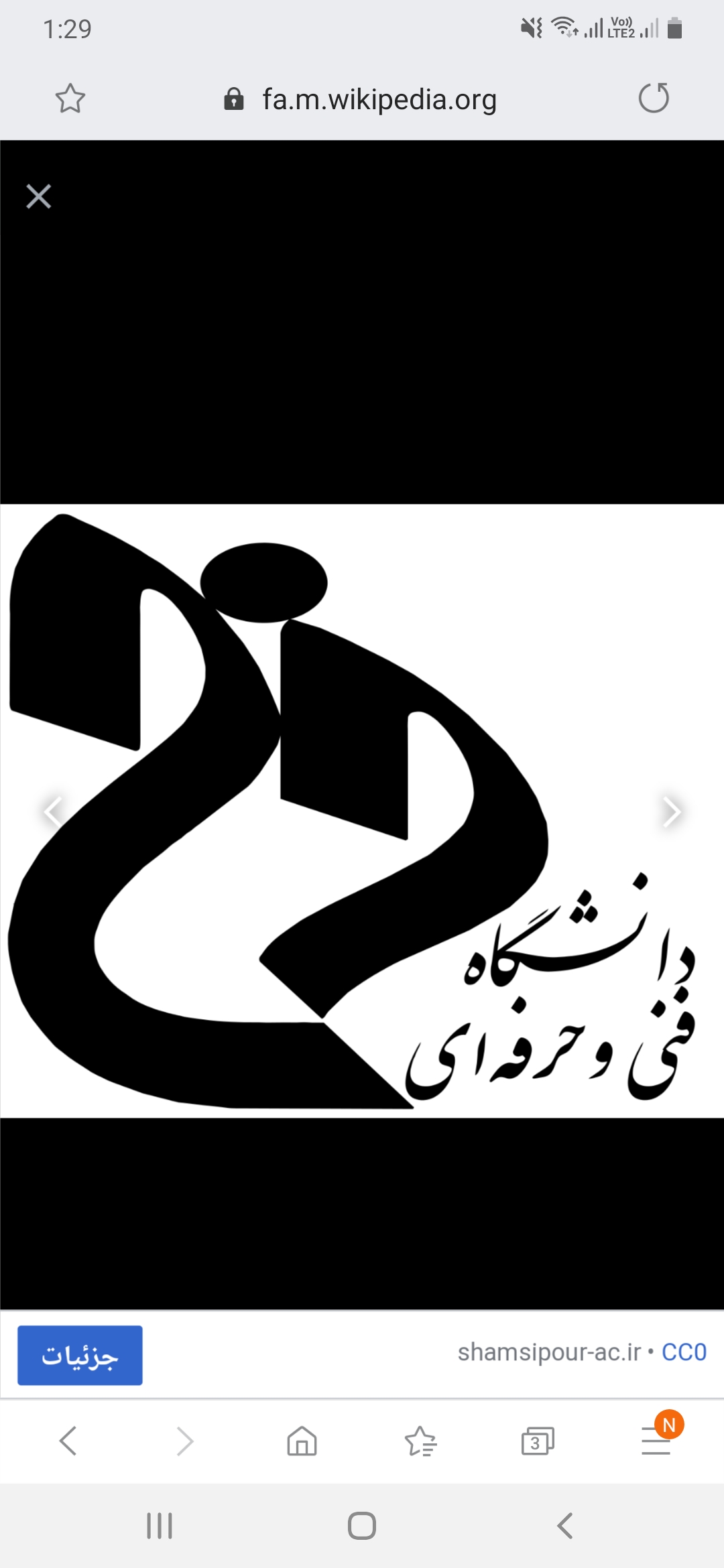 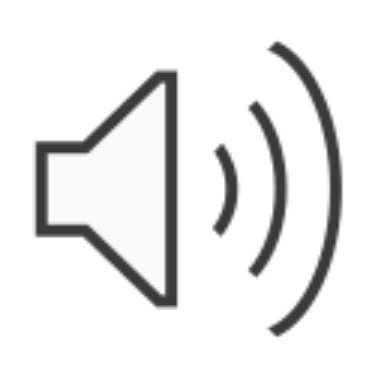 ویسکوزیته
مواد نیوتونی
مواد غیر نیوتونی
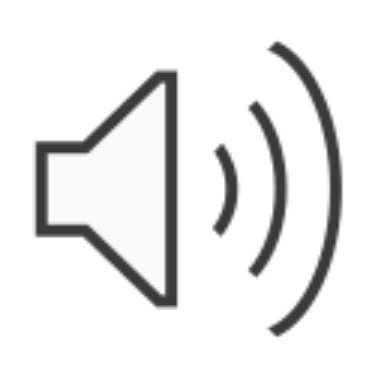 ویسکوزیته ی مواد غیر نیوتونی
مواد شکل پذیر کاذب یا پسودوپلاستیک
مواد شکل پذیر یا پلاستیک
مواد دایلاتنت
مواد تیکسوتروپ
مواد رئوپکسی
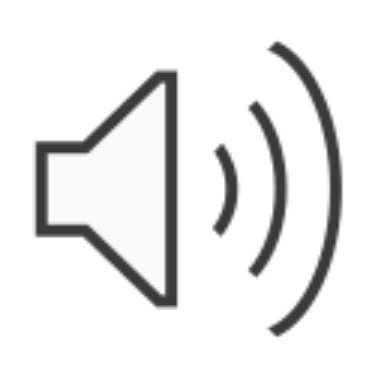 پرسش ها
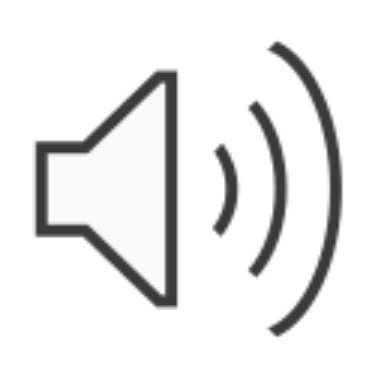